Готовимся к заданию 7
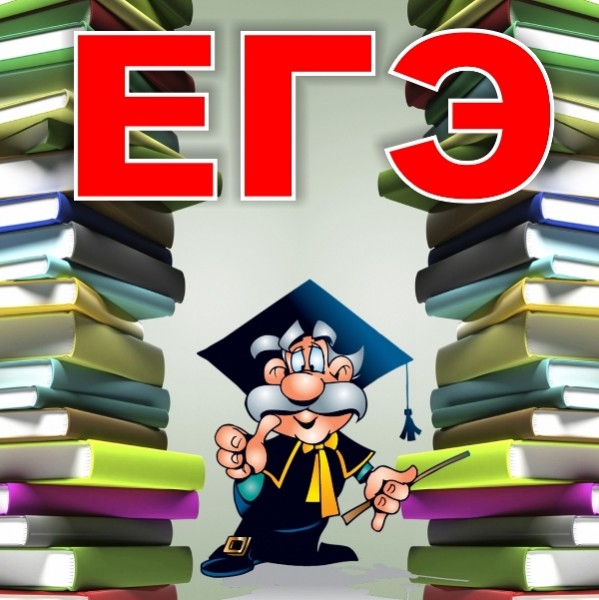 Установите соответствие между предложениями и допущенными в них грамматическими ошибками: к каждой позиции первого столбца подберите соответствующую позицию из второго столбца
Установите соответствие между предложениями и допущенными в них грамматическими ошибками: к каждой позиции первого столбца подберите соответствующую позицию из второго столбца
Установите соответствие между предложениями и допущенными в них грамматическими ошибками: к каждой позиции первого столбца подберите соответствующую позицию из второго столбца
Познакомимся с демоверсией
Установите соответствие между предложениями и допущенными в них грамматическими ошибками: к каждой позиции первого столбца подберите соответствующую позицию из второго столбца
Предложения
Грамматические ошибки
А) Многие из тех, кто приезжал в Ялту, побывал в доме-музее Чехова.
Б) Тема детства находит художественное истолкование в картине А. Пластова «Первом снеге».
В) Циолковский писал, что «основная цель моей жизни – продвинуть человечество хоть немного вперёд».
Г) Лесные поляны покрылись яркими звёздочками земляники, обильно цветущими в этом году.
Д) Сделавшись 50 – 100 тысяч лет назад творцом, художником, у первобытного человека изменилось сознание.
1) неправильное употребление падежной формы существительного с предлогом
2) нарушение связи между подлежащим и сказуемым
3) нарушение в построении предложения с несогласованным приложением
4) ошибка в построении предложения с однородными членами
5) неправильное построение предложения с деепричастным оборотом
6) нарушение в построении предложения с причастным оборотом
7) неправильное построение предложения с косвенной речью
Неправильное употребление падежной формы существительного с предлогом
Предлоги СОГЛАСНО, БЛАГОДАРЯ, ВОПРЕКИ,  НАПЕРЕКОР, НАВСТРЕЧУ, ПОДОБНО  только с ДАТЕЛЬНЫМ  падежом
Согласно (чему?) расписанию, благодаря (чему?) погоде, вопреки (чему?) приказу, наперекор (чему?) судьбе, навстречу (кому?) брату, вопреки (чему?) мнению.
Ошибка: согласно распоряжения
распоряжению
Неправильное употребление падежной формы существительного с предлогом
Предлог ВО ИЗБЕЖАНИЕ только с РОДИТЕЛЬНЫМ падежом
Во избежание (чего?) неприятностей
Предлог ПО  (в значении ПОСЛЕ) только с ПРЕДЛОЖНЫМ падежом
Исправьте:
По окончанию пьесы. По приезду барина.
приезде
окончании
Неправильное употребление падежной формы существительного с предлогом
Предлоги ПУТЁМ, ПО МЕРЕ, ПО ЧАСТИ, С ПОМОЩЬЮ, ПО СЛУЧАЮ, ПОД ВИДОМ, ВРОДЕ, В ВИДЕ, ВВИДУ, НАСЧЁТ, ПО ПРИЧИНЕ, ПО ЛИНИИ, В ПРОДОЛЖЕНИЕ, ВСЛЕДСТВИЕ, В ТЕЧЕНИЕ, ЗА НЕИМЕНИЕМ, ЗА ИСКЛЮЧЕНИЕМ употребляются  с родительным падежом (кого? чего?): за исключением (кого?) пятиклассников, вследствие (чего?) болезни.
Найди предложение с неправильным употреблением падежной формы существительного с предлогом
А) Офицер потребовал у станционного смотрителя, что ему нужны лошади.
Б) Лес тянется с севера на юг, состоящий в основном из хвойных пород.
В) Самая высокая степень человеческой мудрости – умение сохранять спокойствие духа вопреки внешних угроз.
Г) Все, кто любят поэзию, знают Фета как тонкого лирика, певца искусства, любви и природы.
Д) Проведение этапа «Формула-1» было под вопросом даже за неделю до старта турнира.
В
Нарушение связи между подлежащим и сказуемым
Все, кто проспал, пришел с опозданием
Соединяем подлежащее со сказуемым: 
кто проспал, все пришел.
Ошибка: все пришли
Все, кто проспал, пришли с опозданием.
Найди предложение с нарушением связи между подлежащим и сказуемым
А) Офицер потребовал у станционного смотрителя, что ему нужны лошади.
Б) Лес тянется с севера на юг, состоящий в основном из хвойных пород.
В) Самая высокая степень человеческой мудрости – умение сохранять спокойствие духа вопреки внешних угроз.
Г) Все, кто любят поэзию, знают Фета как тонкого лирика, певца искусства, любви и природы.
Д) Проведение этапа «Формула-1» было под вопросом даже за неделю до старта турнира.
Нарушение в построении предложения с несогласованным приложением
Несогласованные приложения - это собственные существительные, представляющие собой названия (пишутся в кавычках). 
Если они употребляются без определяемого существительного,  то склоняются: 
В  «Новом мире» опубликовали роман Ю. Полякова.
Если они употребляются с определяемым существительным,  то не склоняются: 
В  журнале «Новый мир» опубликовали роман Ю. Полякова.
Найдите предложение с ошибкой в использовании  несогласованных приложений
А) Офицер потребовал у станционного смотрителя, что ему нужны лошади.
Б) Лес тянется с севера на юг, состоящий в основном из хвойных пород.
В) Самая высокая степень человеческой мудрости – умение сохранять спокойствие духа вопреки внешних угроз.
Г) Все, кто любят поэзию, знают Фета как тонкого лирика, певца искусства, любви и природы.
Д) Проведение этапа «Формула-1» было под вопросом даже за неделю до старта турнира.
Построение предложения с однородными членами
Не допускается объединение в ряду ОЧП полной и краткой формы прилагательных или причастий:

 Он умён и великодушный.

Не рекомендуется объединение инфинитива и существительного: 

Я люблю чистоту и читать книги.
великодушен
чтение книг
Построение предложения с однородными членами
Нарушение порядка слов при использовании двойных сопоставительных союзов (не только..., но и; не столько..., сколько; как..., так и и др)

Не только мы, но наши дети обрадовались (пропущен союз И);
Не только мы, а и наши дети обрадовались  (вместо НО используется А).
Построение предложения с однородными членами
в употреблении ОЧП встречаются ошибки на управление, если объединенные в сочиненном ряду слова управляют разными формами: 

Раскольников придумал и восхищается своей теорией.

все ОЧП должны стоять в том же падеже, в котором стоит обобщающее слово:  

Жизнь крестьян изображена в произведениях русских классиков: Гоголь, Тургенев, Толстой.
Раскольников придумал (что?) свою теорию и восхищается (чем?)ею.
Гоголя, Тургенева, Толстого.
Найдите предложение с ошибкой в употреблении однородных членов
А) Среди научных трудов Ф.И. Буслаева прежде всего следует упомянуть его книгу «Историческую грамматику русского языка».
Б) К.Г. Паустовский интересовался и посвятил природе Мещёрского края своё творчество.
В) Обнаружив в хижинах островитян деревянные таблички, это вызвало большую радость учёных-археологов.
Г) По окончанию производственной практики каждый студент должен написать отчёт о проведённой работе.
Д) В одном из старинных домов, сохранившемся в центре Москвы, бывали великие русские поэты и писатели, композиторы и художники.
Б
Построение предложения с деепричастным оборотом
Деепричастие - это особая форма глагола,  которая обозначает добавочное действие. А если есть добавочное действие – значит, должно быть слово, которое обозначает основное действие (ищите сказуемое). Подлежащее должно соотноситься и с основным, и с  добавочным действием (один «деятель» совершает два действия).

Глядя в окно, у меня слетела шляпа.
Когда я глядел в окно, у меня слетела шляпа
Построение предложения с деепричастным оборотом
Исправьте ошибки

Выйдя во двор, мне стало холодно.

Заблудившись в лесу, мальчик был найден.
Когда я вышел во двор, мне стало холодно.
Заблудившийся в лесу мальчик был найден.
Найдите предложение с ошибкой в использовании деепричастного оборота
А) Среди научных трудов Ф.И. Буслаева прежде всего следует упомянуть его книгу «Историческую грамматику русского языка».
Б) К.Г. Паустовский интересовался и посвятил природе Мещёрского края своё творчество.
В) Обнаружив в хижинах островитян деревянные таблички, это вызвало большую радость учёных-археологов.
Г) По окончанию производственной практики каждый студент должен написать отчёт о проведённой работе.
Д) В одном из старинных домов, сохранившемся в центре Москвы, бывали великие русские поэты и писатели, композиторы и художники.
В
Предложения с причастным оборотом
Причастие согласуется с определяемым словом в роде, числе и падеже: 

Мы гордимся нашими хоккеистами, победивших сборную Чехии.
Мы гордимся нашими хоккеистами, победившими сборную Чехии.
Определяемое слово не должно разрывать причастный оборот, оно может стоять только перед ним или после него: 

За оставленные ценные вещи в гардеробе администрация ответственности не несет.
За ценные вещи, оставленные в гардеробе, администрация ответственности не несет.
Найдите  предложение с ошибкой в использовании причастного оборота
А) Среди научных трудов Ф.И. Буслаева прежде всего следует упомянуть его книгу «Историческую грамматику русского языка».
Б) К.Г. Паустовский интересовался и посвятил природе Мещёрского края своё творчество.
В) Обнаружив в хижинах островитян деревянные таблички, это вызвало большую радость учёных-археологов.
Г) По окончанию производственной практики каждый студент должен написать отчёт о проведённой работе.
Д) В одном из старинных домов, сохранившемся в центре Москвы, бывали великие русские поэты и писатели, композиторы и художники.
Д
Построение предложения с косвенной речью
Прямая речь: 
Мама сказала: «Сегодня я буду поздно».
Косвенная речь:
Мама сказала, что она будет поздно.

Использование в придаточной части местоимений 1-го и 2-го лица допустимо только при передаче прямой речи.
Исправим:
 Осуждая своих современников, М.Ю. Лермонтов пишет, что «печально я гляжу на наше поколенье».
Осуждая своих современников, М.Ю. Лермонтов пишет о том, что он печально смотрит на свое поколенье.
Построение предложения с косвенной речью
Одновременное употребление союза ЧТО и частицы ЛИ в придаточной части СПП недопустимо: 

Я не заметил, что находится ли он в комнате
Я не заметил, находится ли он в комнате.
Найдите предложение с ошибкой в использовании косвенной речи
А) Погасив свет, в комнате стало темно.
Б) Пушкин бросает вызов обществу, говоря, что «в свой жестокий век восславил я свободу».
В) Международная общественность понимает и озабочена проблемами экономики развивающихся стран.
Г) Благодаря таланта дирижёра удалось ощутить своеобразие музыки П.И. Чайковского.
Д) Тех, кто в ХVIII столетии высказали предположение о возможности передачи энергии по проводам, считали фантазёрами.
Б
Определите, какие грамматические ошибки допущены в предложениях
А) Получив начальное домашнее образование в Москве, Радищева зачислили в петербургский Пажеский корпус.
 Б) Все, кто читал пушкинского «Бориса Годунова», помнит бродягу Варлаама.
 В) Одному из героев романа, ищущим смысл жизни, открывается путь к внутренней свободе.
 Г) Благодаря повышения уровня сервиса в фирменных магазинах стало больше покупателей.
 Д) Горячо любящим родную культуру предстаёт перед нами Д.С. Лихачёв в книге «Письмах о добром и прекрасном».
Неправильное построение предложения с деепричастным оборотом
Нарушение связи между подлежащим и сказуемым
Нарушение в построении предложения с причастным оборотом
Неправильное употребление падежной формы существительного с предлогом
Неправильное построение предложения с косвенной речью
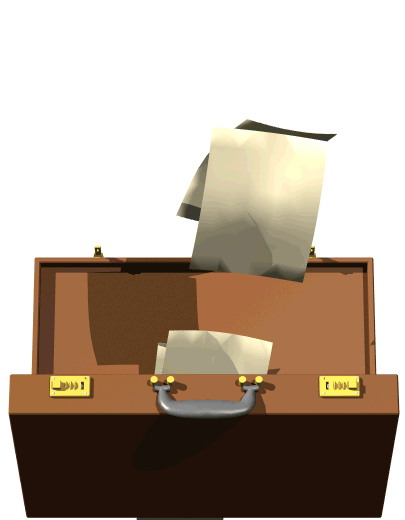 Получим 5 баллов!